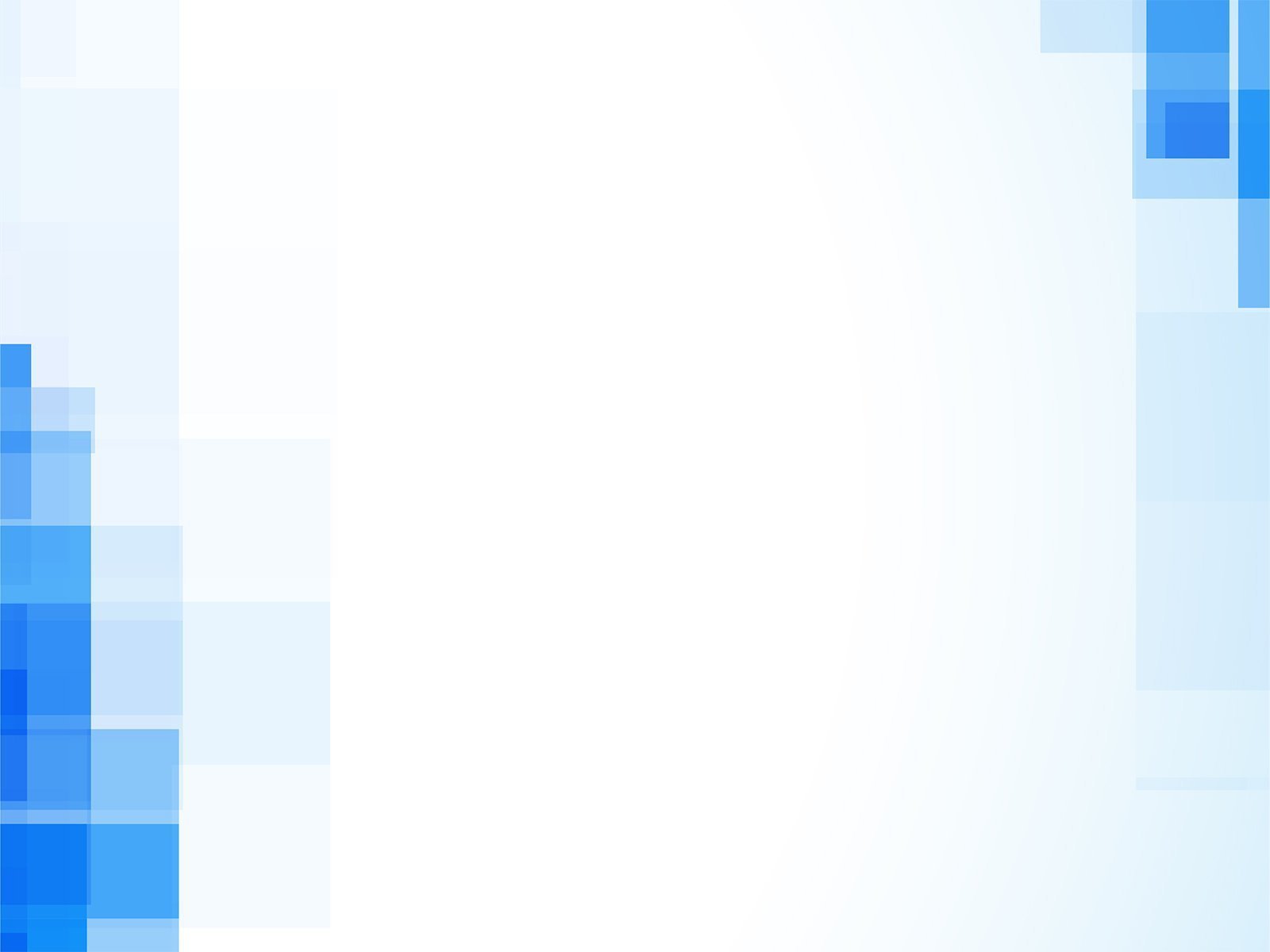 ОБЛАСТНОЙ КОНКУРС РИСУНКОВ 
«МЕЙІРІМ ӘЛЕМДІ ҚҰТҚАРАДЫ»

Балгазина Дарина, 
ученица 1 класса, 
ІІІ место, 
руководитель 
Ковальчук Ольга Викторовна
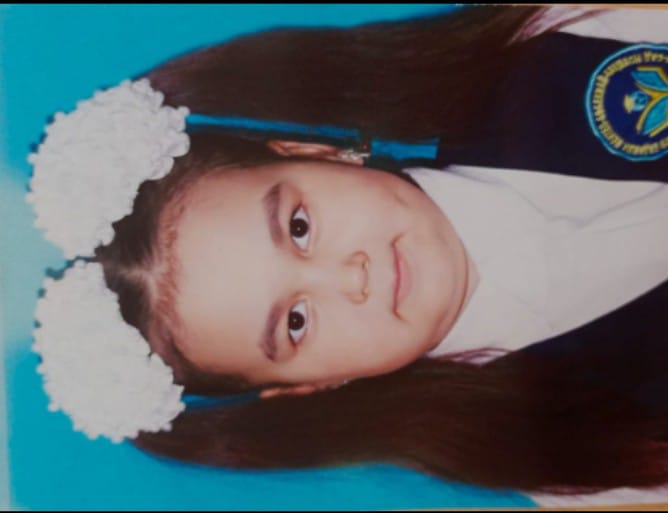